Екологія людини
Крепак Катерина
Южноукраїнська гімназія № 1
Вмирає лише кволе і слабке, здорове і сильне завжди виходить переможцем.Ч.ДарвінНічого люди не бажають більше зберегти і нічого, між тим, менше не бережуть, ніж своє власне життя.Ж.Лабрюйєр
Актуальність:
?
Краще
Гірше
Екологія людини - комплексна наука, яка вивчає взаємовідношення людини і навколишнього середовища. Вона сприяє збереженню і зміцненню здоров'я, розвитку фізичних та психічних можливостей людини.
Екологія людини:
Стан навколишнього середовища
Якість продуктів харчування
Активний відпочинок
Фізичні навантаження
Фізичні навантаження
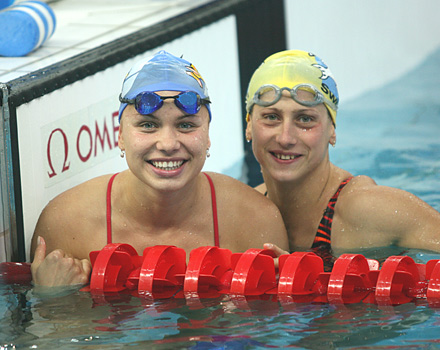 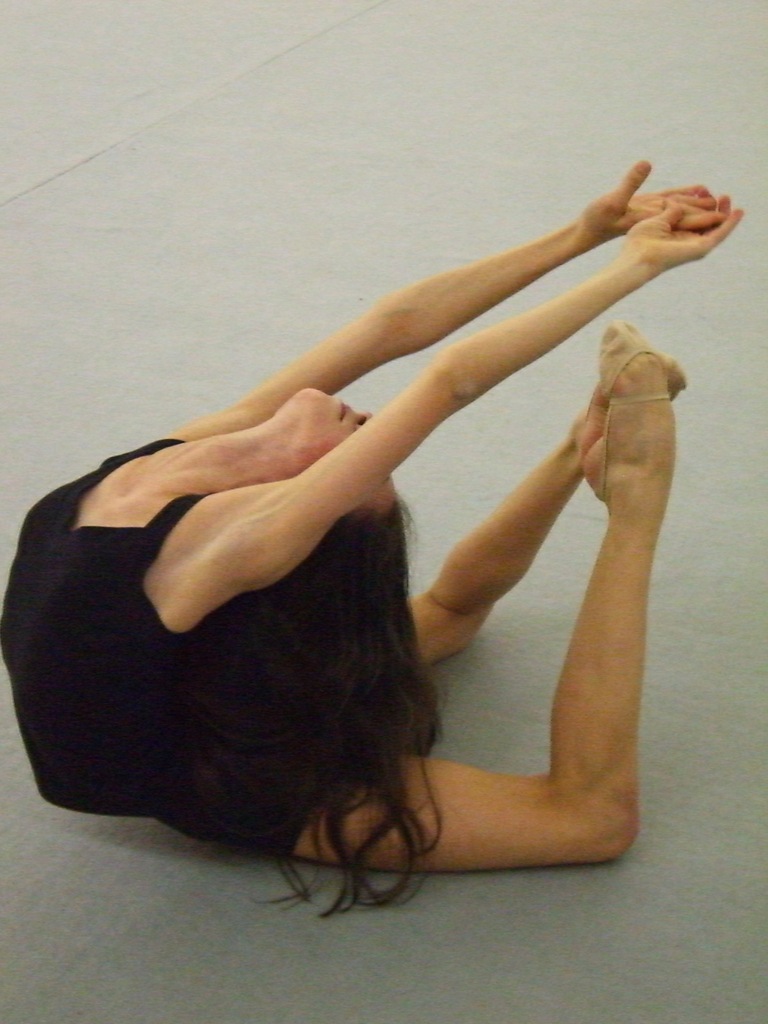 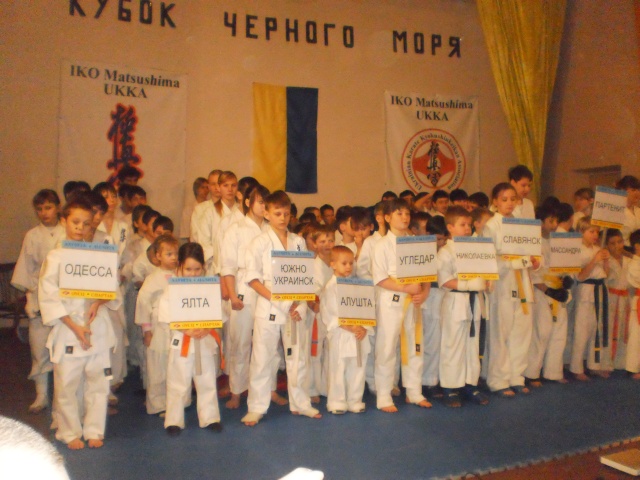 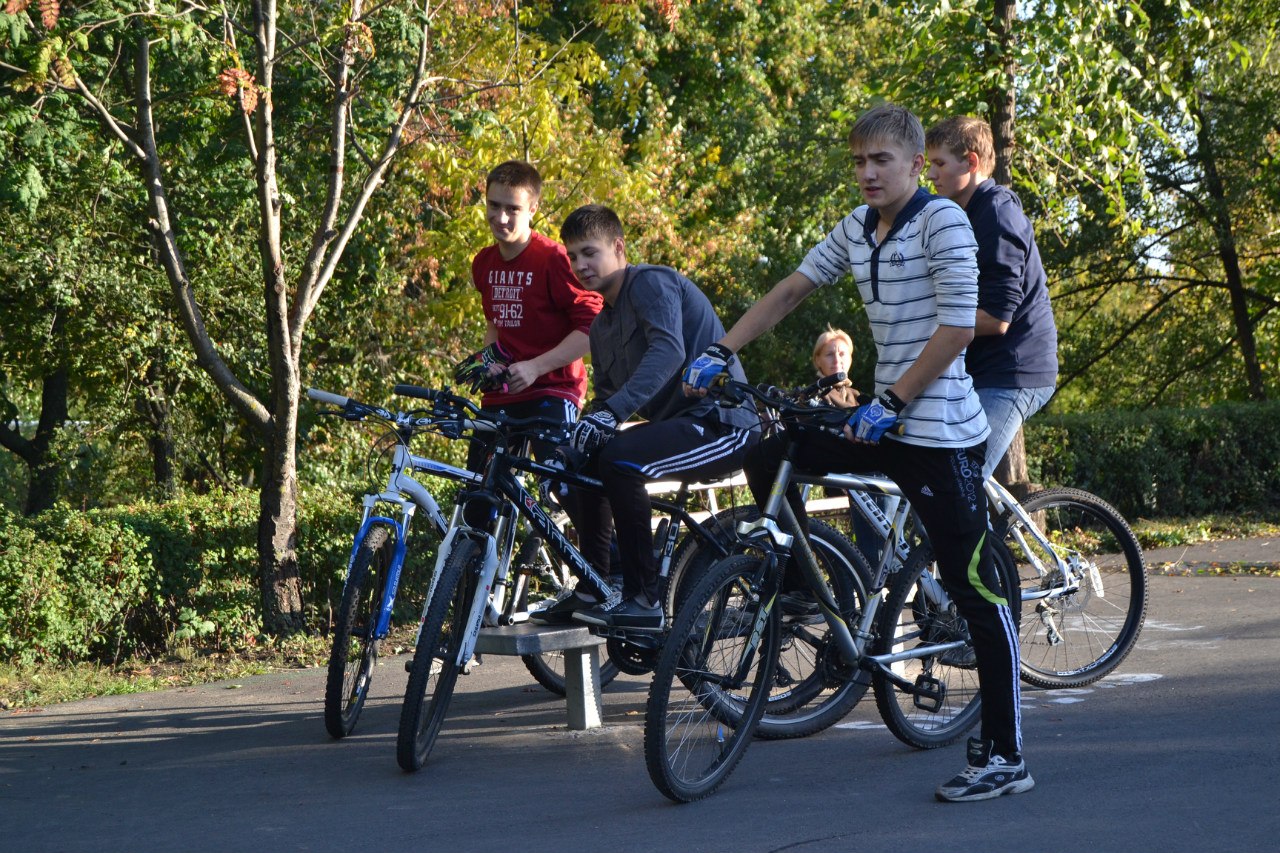 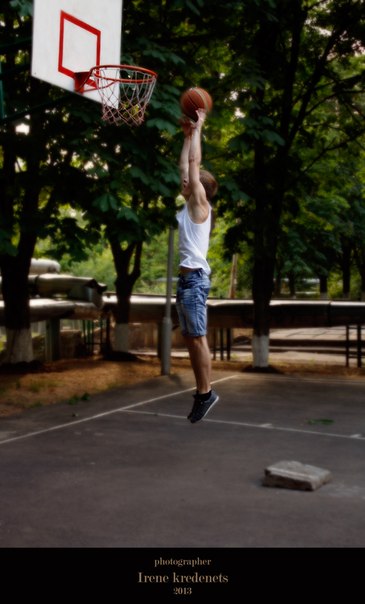 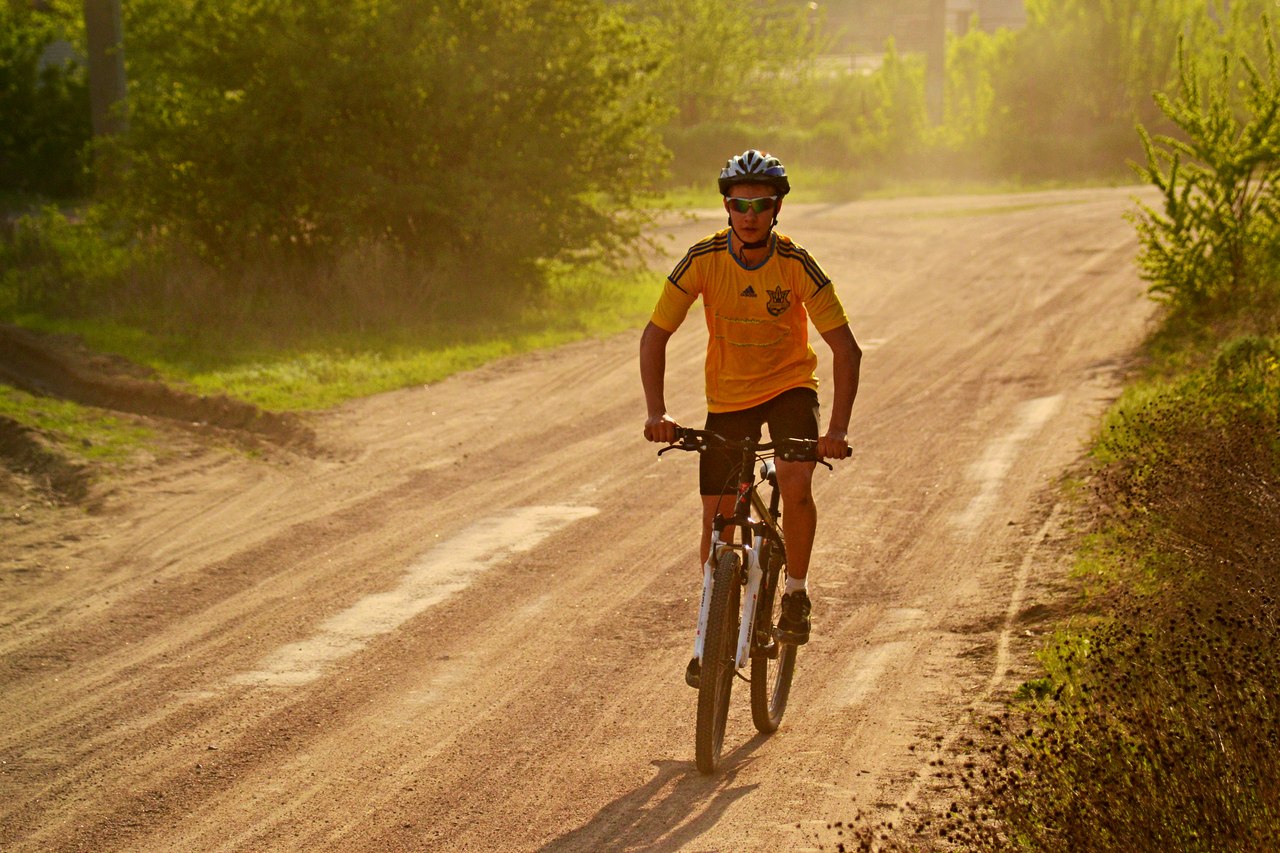 Активний відпочинок
Якість продуктів харчування
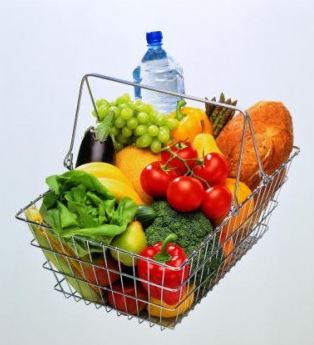 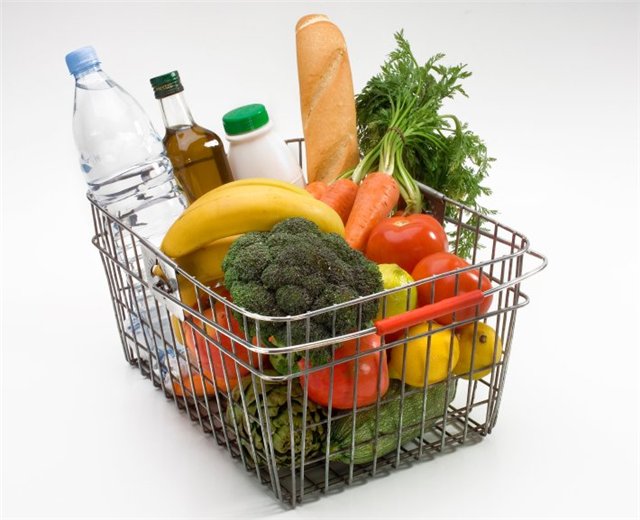 Для полегшення вибору раціону створено безліч «пірамід», в яких зазначено кількість тих чи інших продуктів  у добовій нормі.
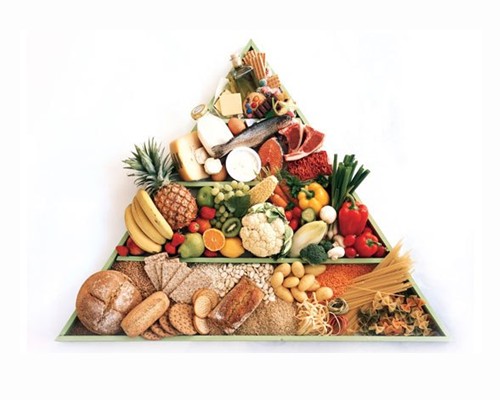 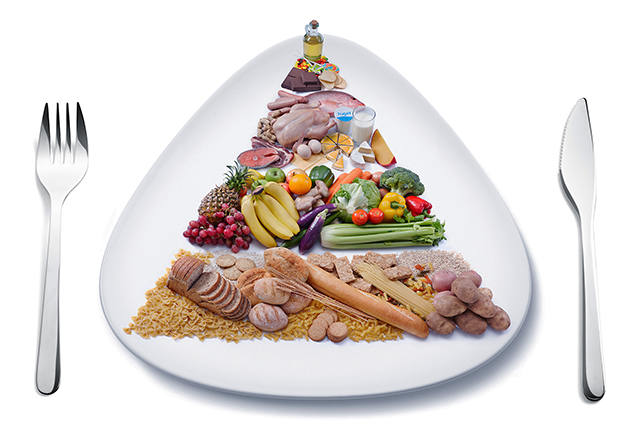 Стан навколишнього середовища
На сьогоднішній день стан навколишнього середовища не є ідеальним. Щороку в атмосферу,гідросферу та літосферу потрапляє більше тонни шкідливих речовин.
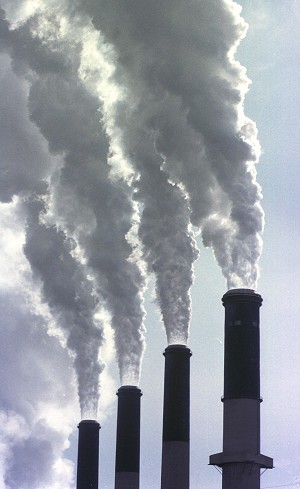 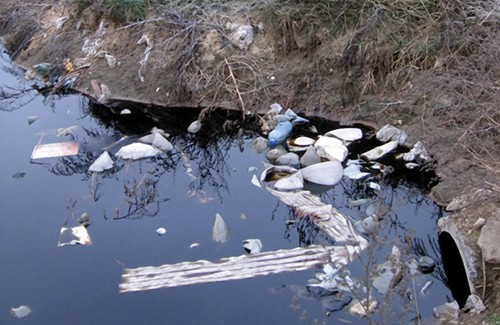 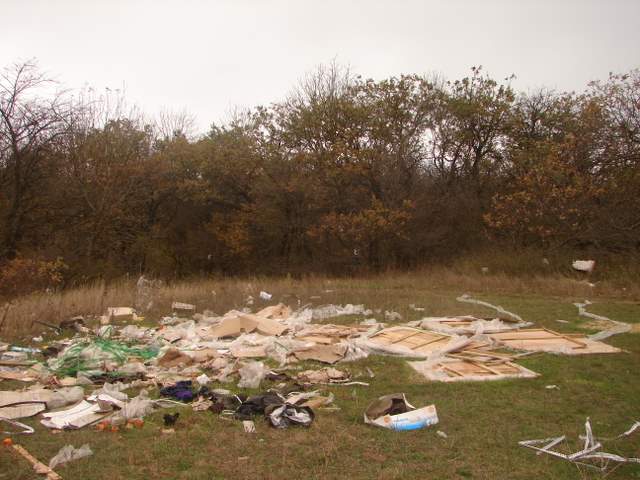 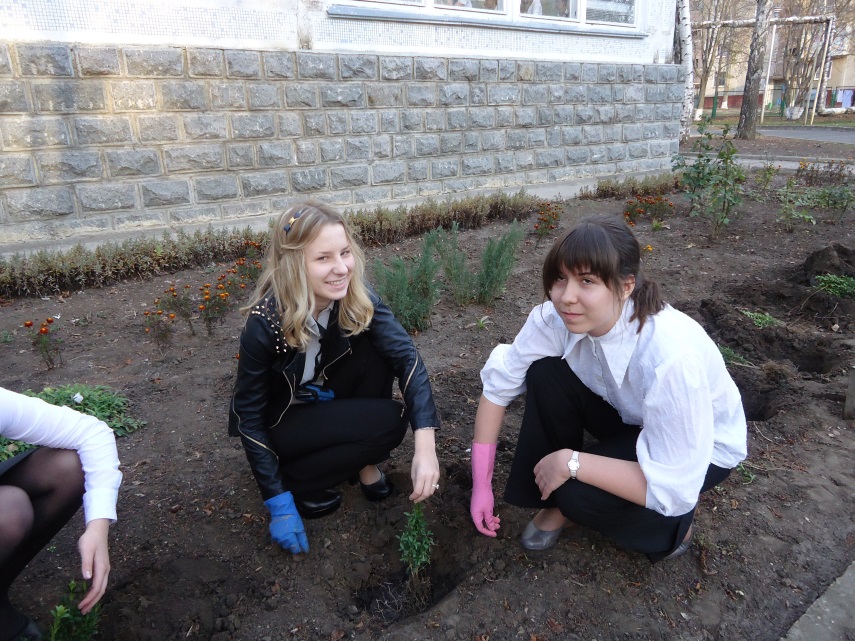 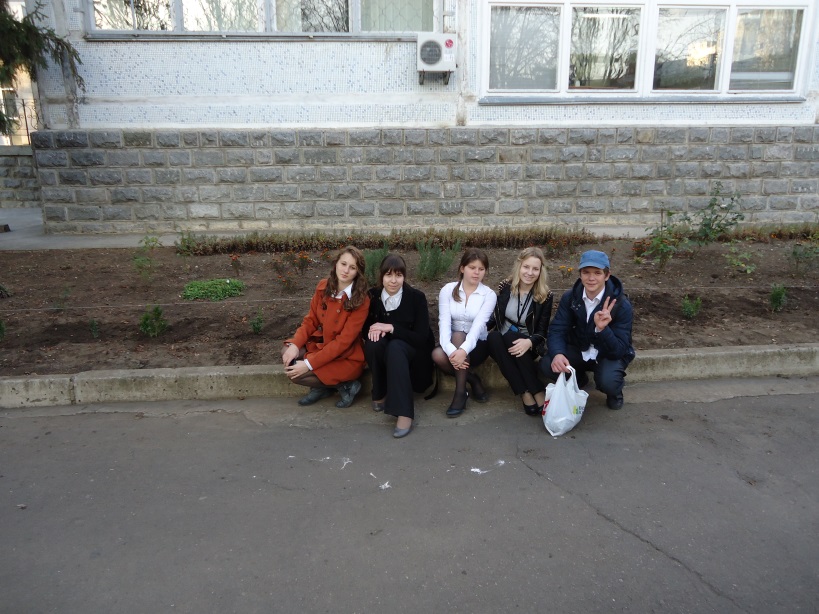 Акція «Озеленення»
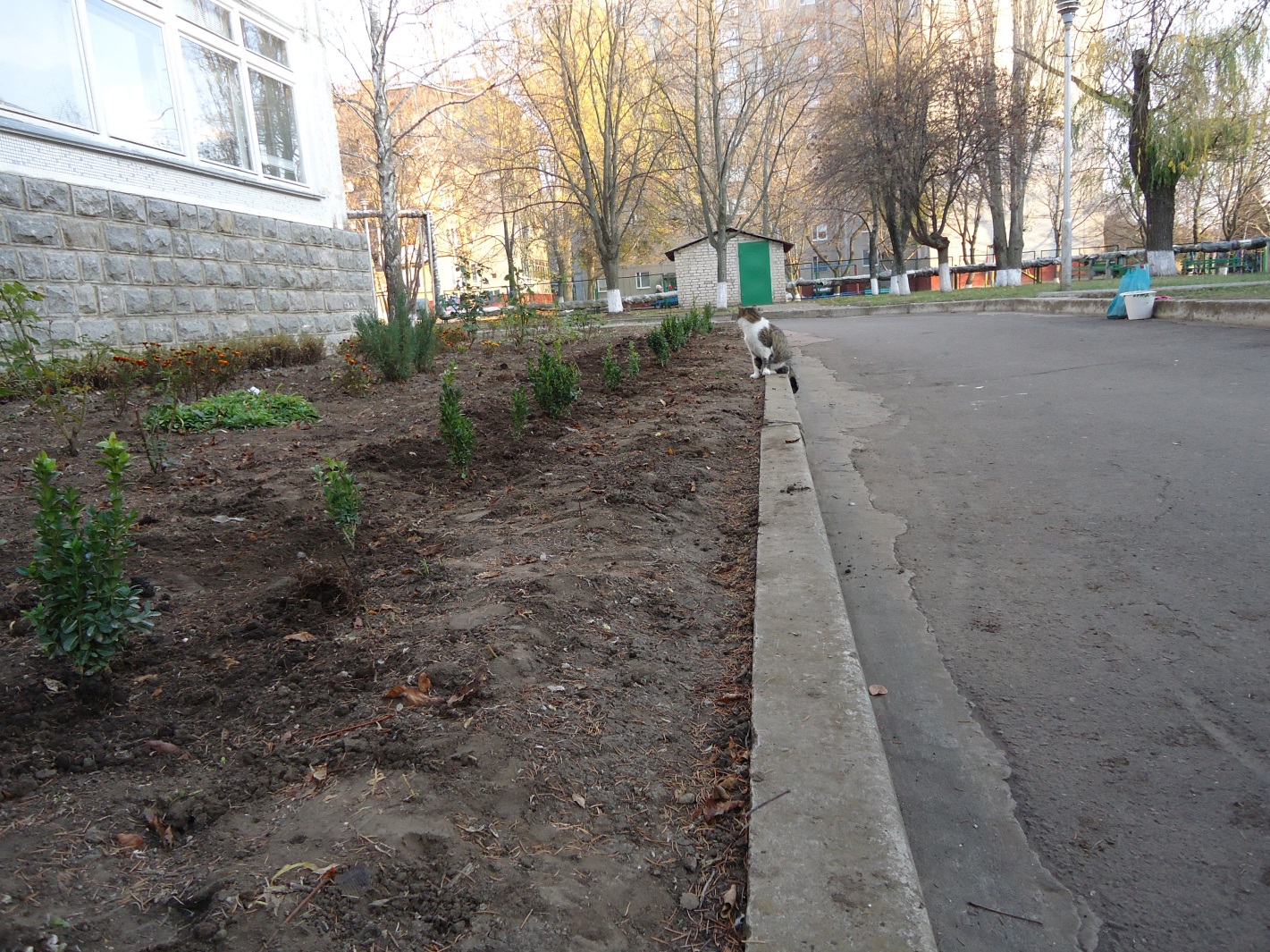 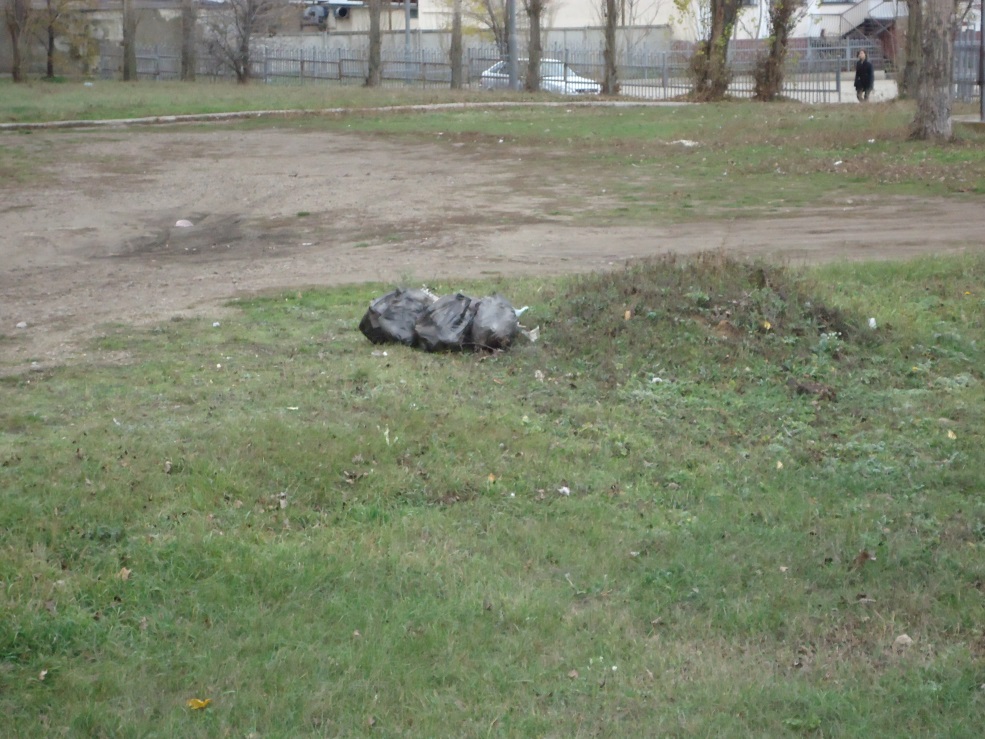 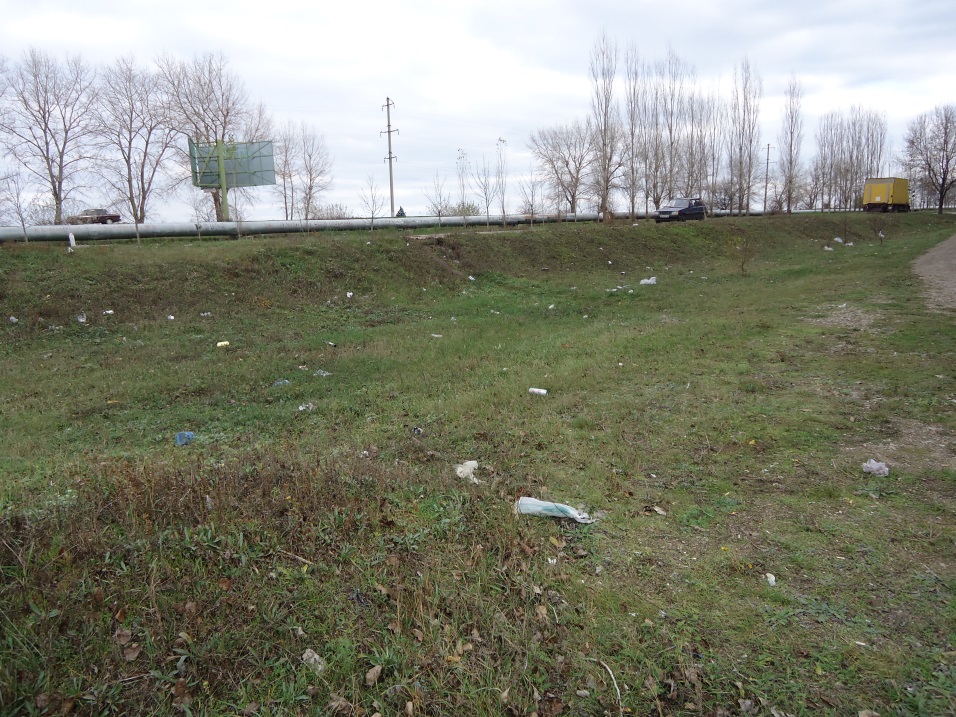 Акція «Чисте місто»
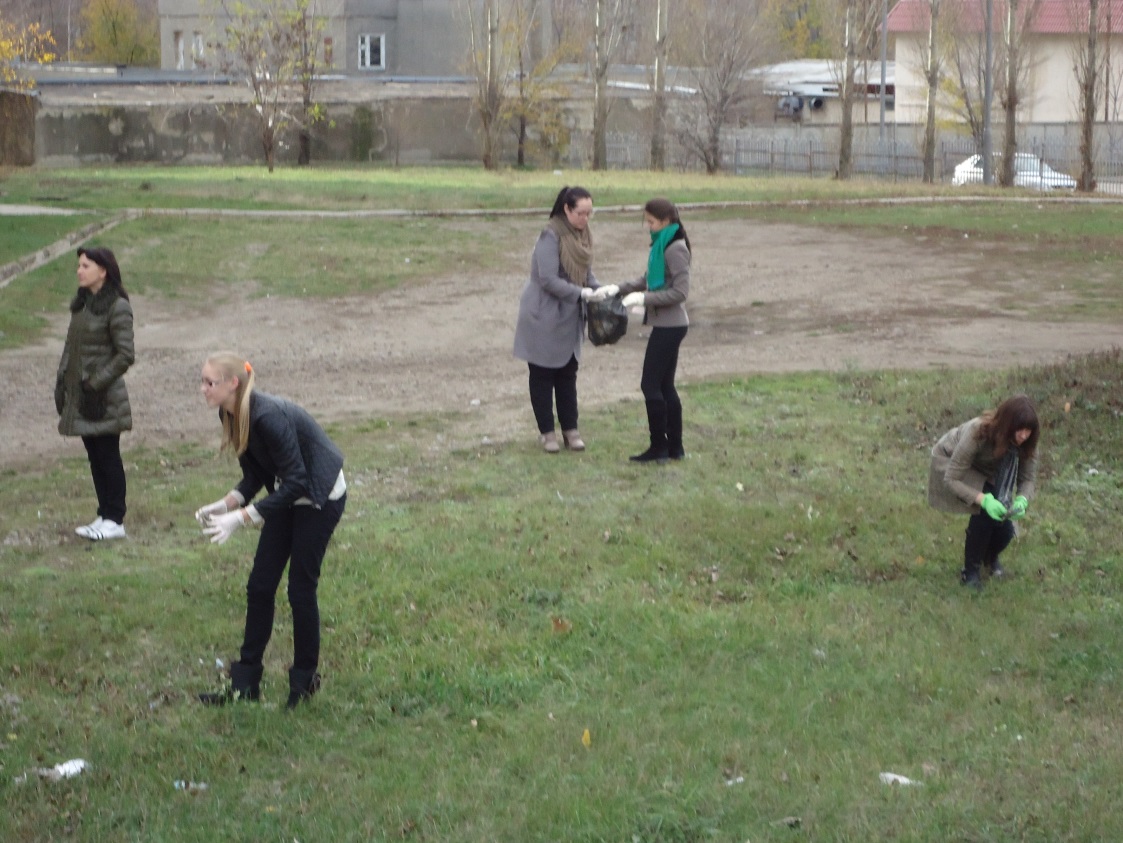 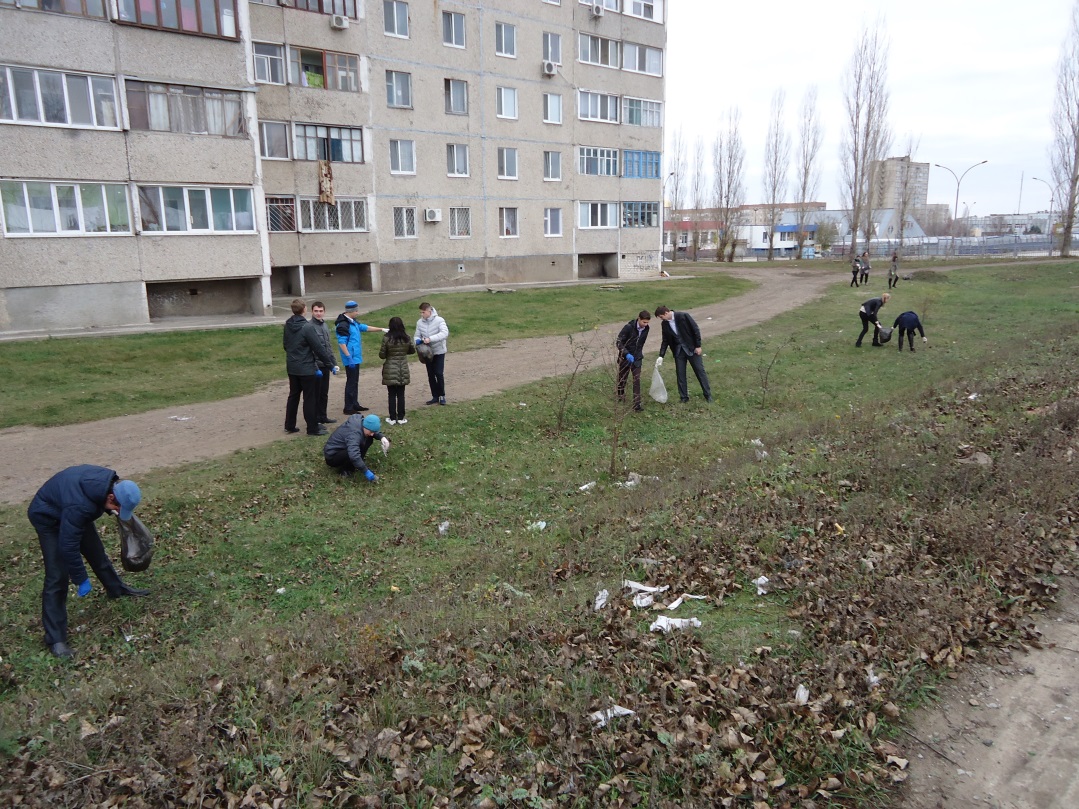 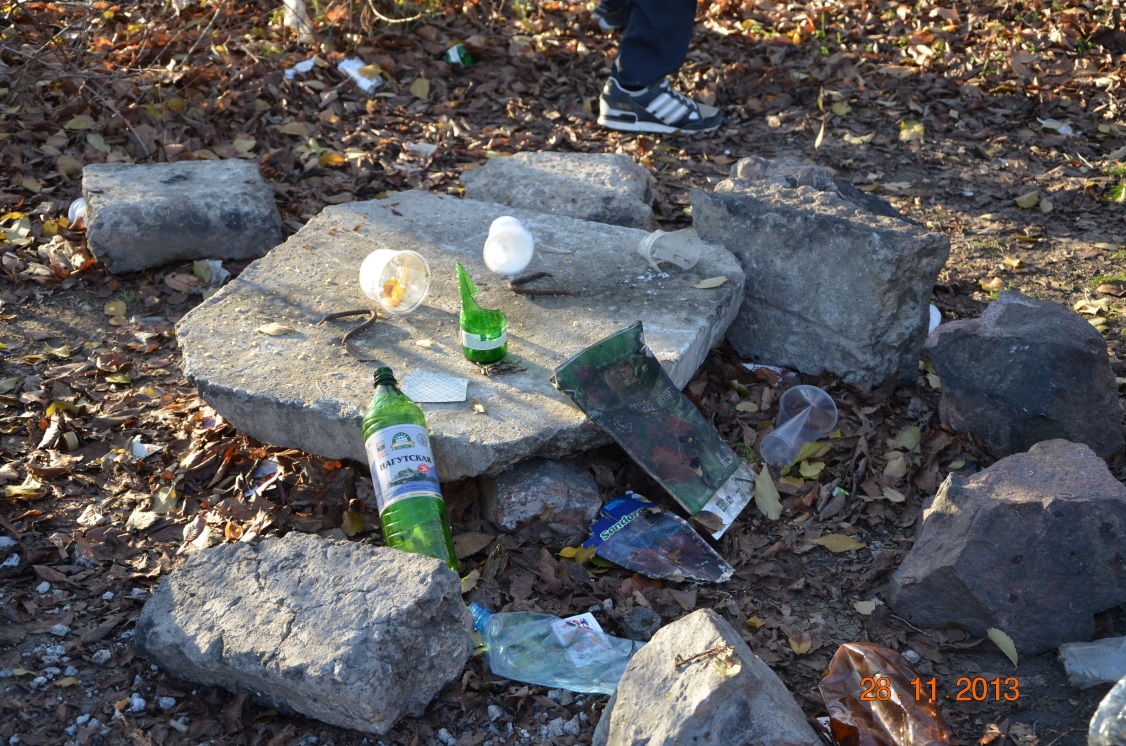 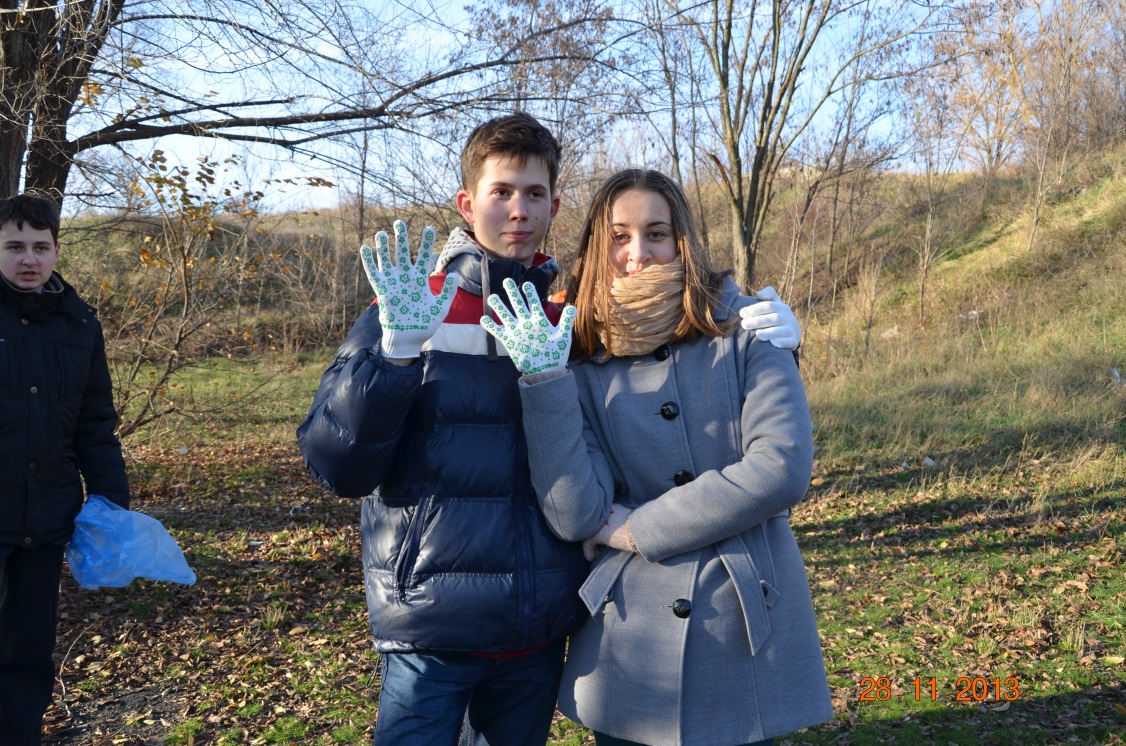 Акція «Чисте місто»
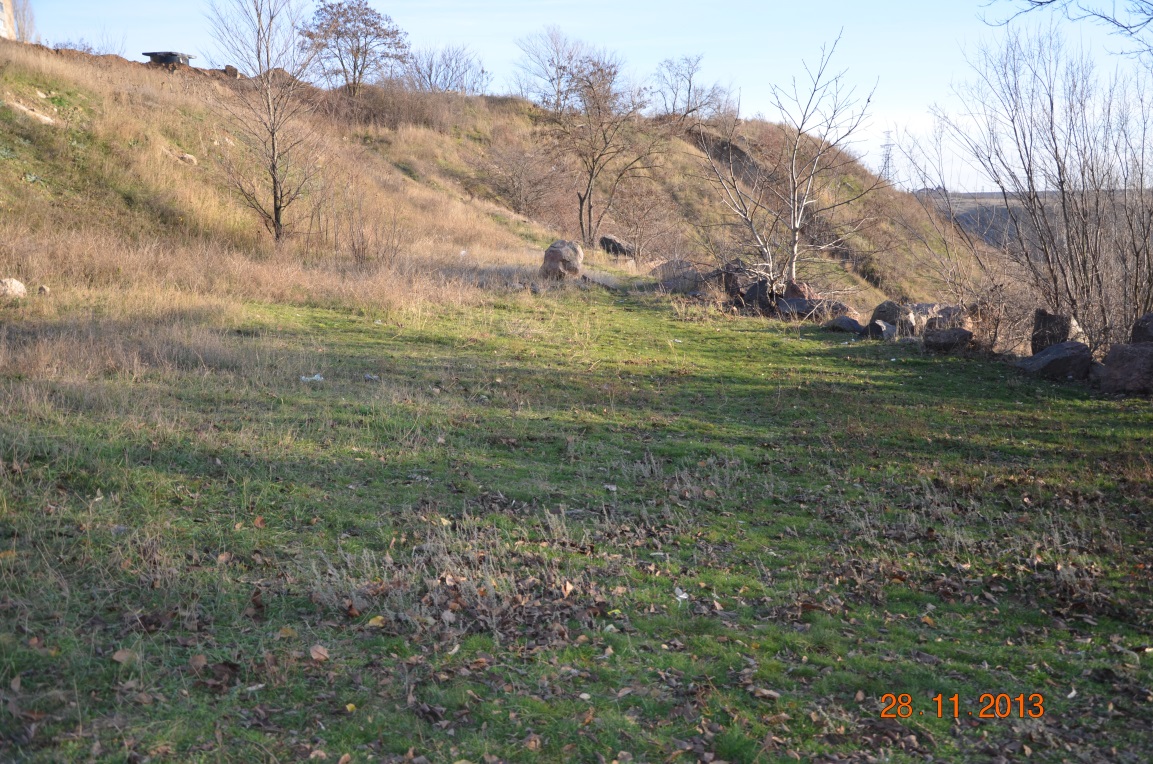 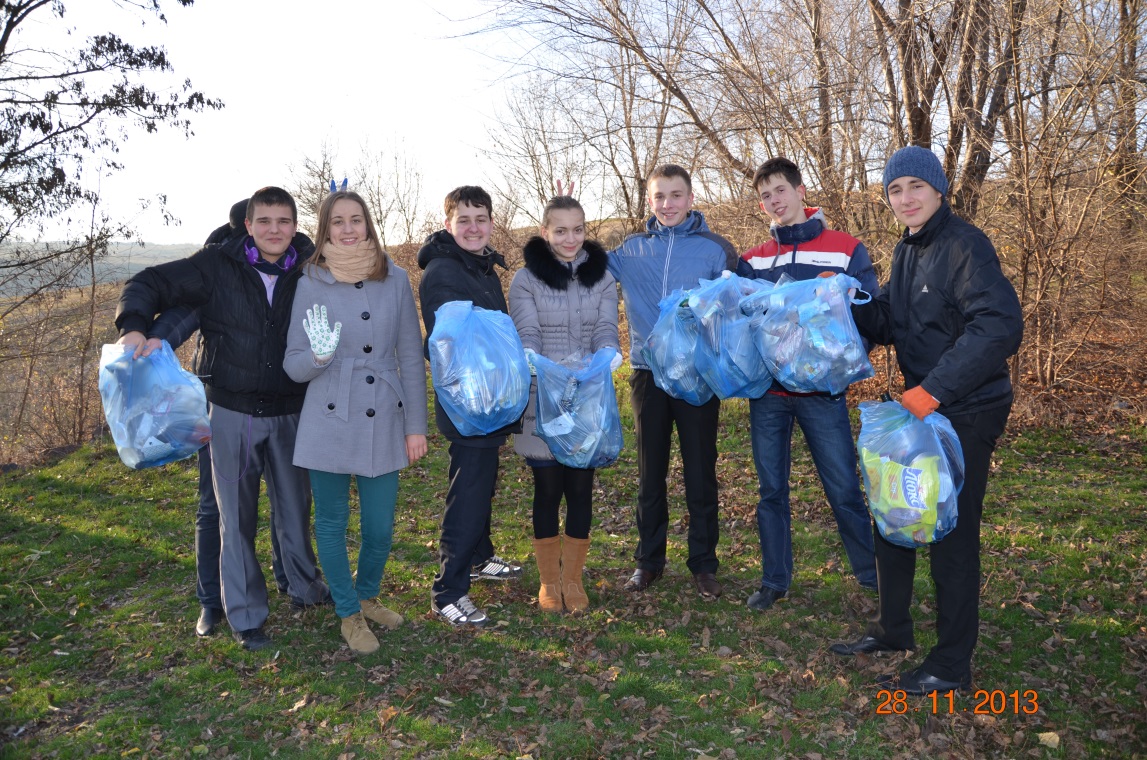 Бути здоровим-просто!
Дякую за увагу